Utility of t2wi in differentiating gct and chordoma of sacrum
- Dr.  Ayesha Erum Hadi
    MD- Radiodiagnosis
    (Fellow in MSK Imaging)

     Under the Guidance of -
  Dr. Amit Kharat 
   DNB, P.hD, FICR
CLINICAL HISTORY:
34year old female patient came with –
Chief complain of Back pain radiating to bilateral legs (more on the right side) since 2 months 
Associated with tingling and numbness
History of trauma 3 months ago 
History of constipation since 1 month
Conventional imaging - X-RAY
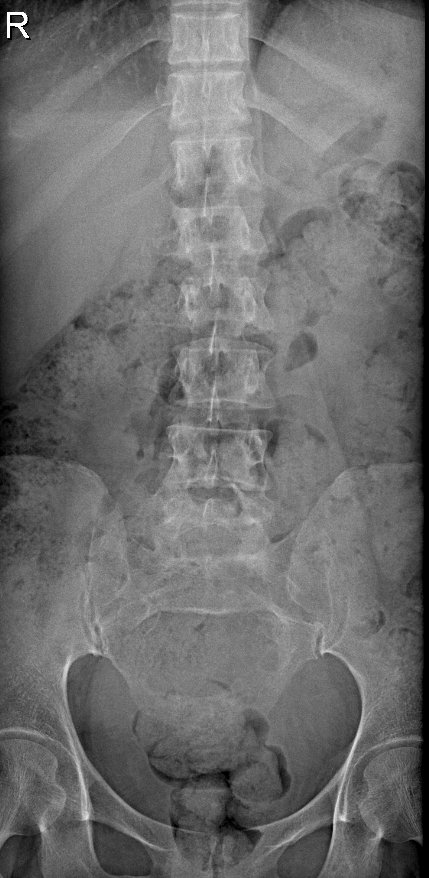 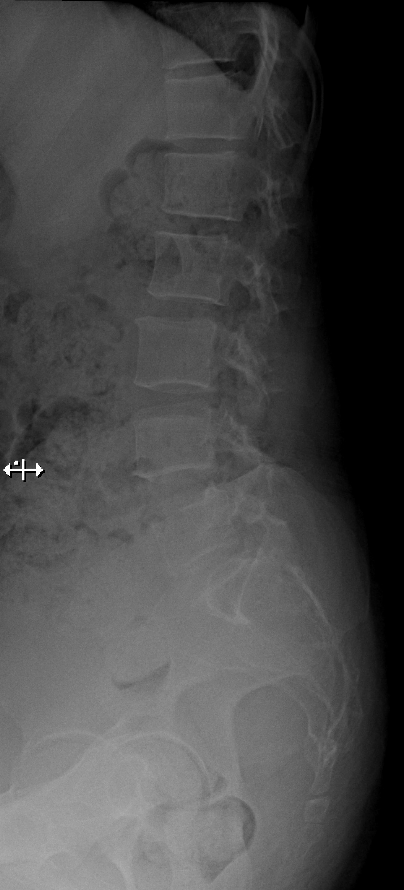 AP
LATERAL
[Speaker Notes: Xray AP and lateral Image show - A large, fairly defined, expansile, lytic lesion is noted involving the sacrum from S2-S4 (Right>Left), bony discontinuity of the anterior cortex of the sacral vertebra noted – neoplastic etiology
Loss of lumbar lordosis.
Anterior osteophytes noted at multiple vertebral levels.Visualized bones are normal in density.
Pre-spinal soft tissue is normal.]
Computed Tomography (Plain with contrast)
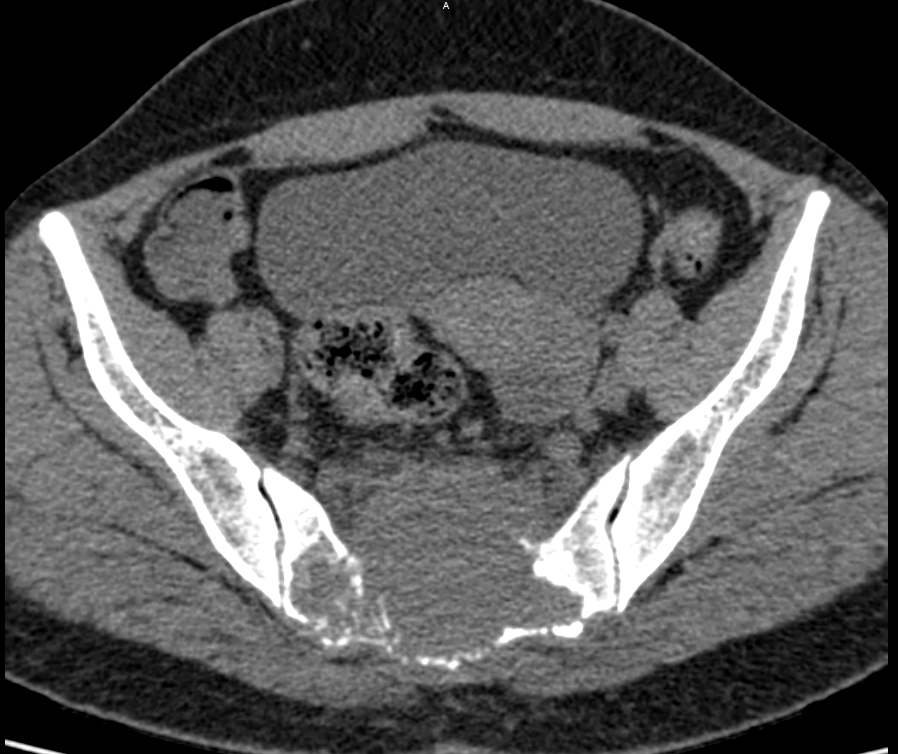 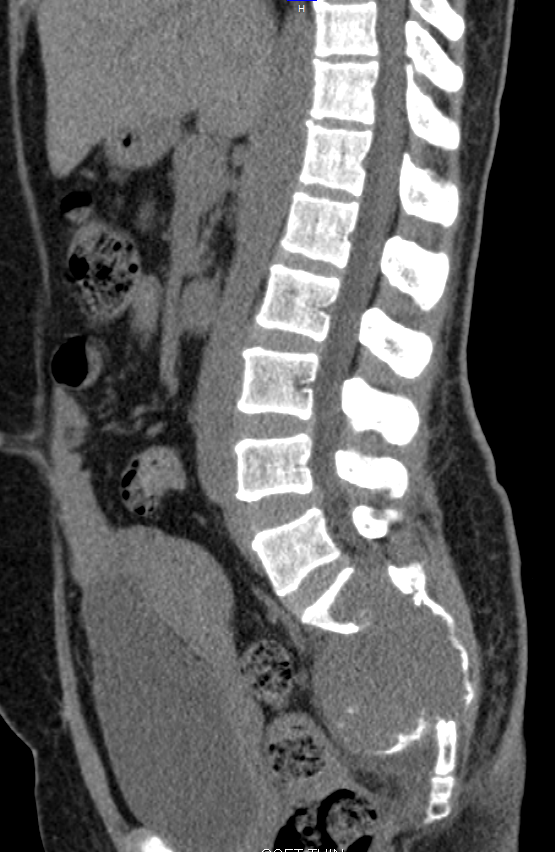 AXIAL AND REFORMATTED SAGITTAL CT IMAGE
[Speaker Notes: A large, well-defined, expansile lytic lesion is noted involving the sacrum with involvement of S1 to S5 vertebrae. It shows associated soft tissue component, extending in the presacral space. 
The lesion  shows hyperdense foci are seen in the lesion ?destroyed bone fragments ?? Calcification. The lesion expands anteriorly with destruction of the pelvic surface of sacrum causing slight anterior displacement of the rectum with maintained fat planes.  Posteriorly it involves the sacral canal, the sacral crest and dorsal surface of sacrum.]
AXIAL CT IMAGES IN BONE WINDOW
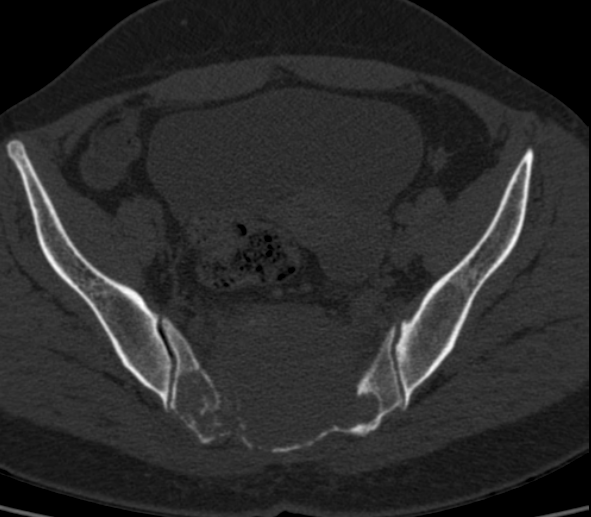 [Speaker Notes: Laterally the lesion is reaching upto the articular surface of the SI joints bilaterally with erosion of the articular surface on right side.]
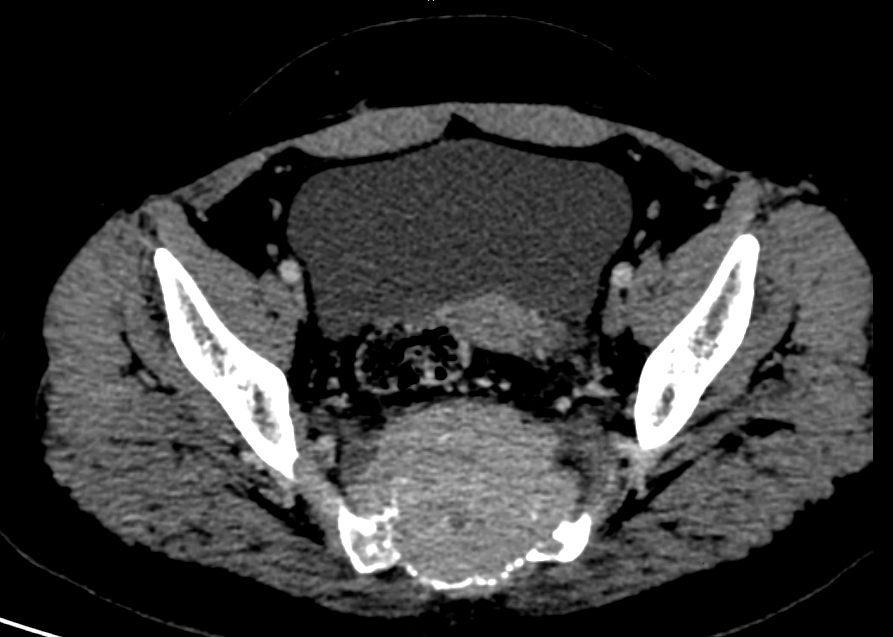 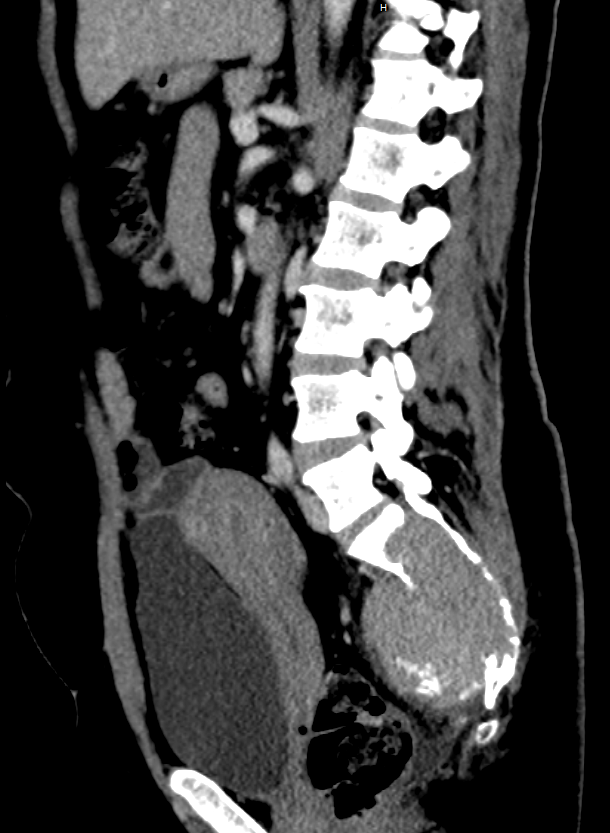 AXIAL AND REFORMATTED SAGITTAL  POST CONTRAST CT IMAGE
[Speaker Notes: Summary : A large, well-defined, expansile lytic lesion involving the sacrum with associated enhancing soft tissue component– likely suggestive of neoplastic etiology - primary bone tumor.
Differential Diagnosis includes:
Chordoma
Giant cell tumor 
Plasmacytoma]
MRI – PLAIN WITH CONTRAST
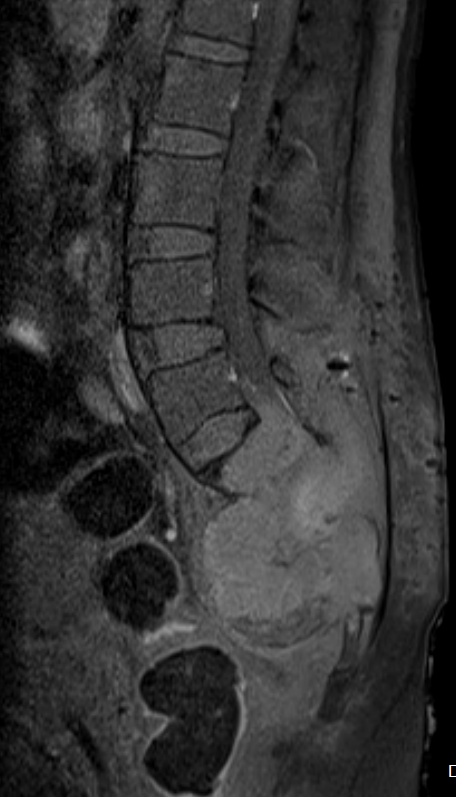 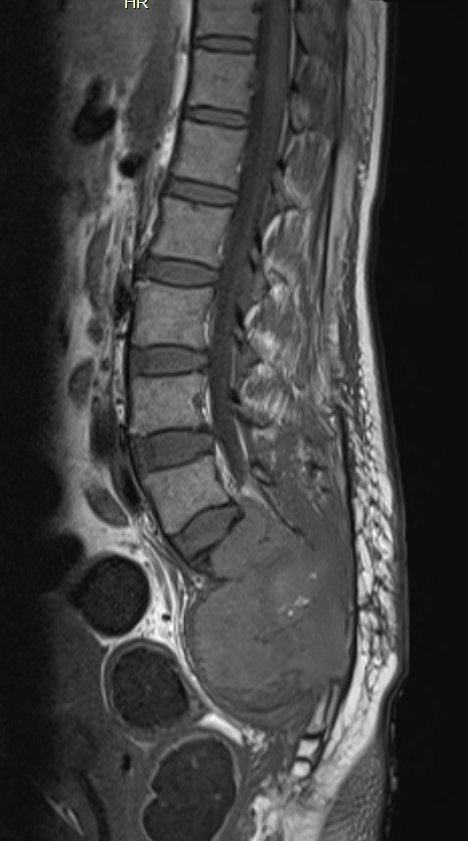 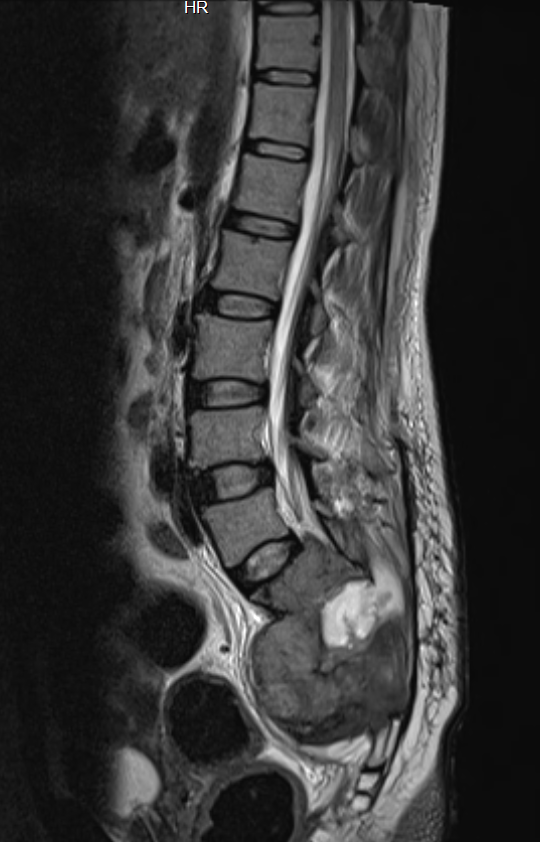 T1- FAT SUPPRESSED SAG
T1WI- SAG
T2WI- SAG
[Speaker Notes: Lobulated mass lesion is seen centered at sacrum causing destruction of sacrum. The lesion is iso to hypointense to muscles on T1W images, iso- to hyperintense on T2W images. Lesion is seen extending up to the superior endplate of S1 vertebra with soft tissue extending in spinal canal till the level of lower margin of L5 vertebra. . However there is NO involvement of the inter vertebral disc spaces.]
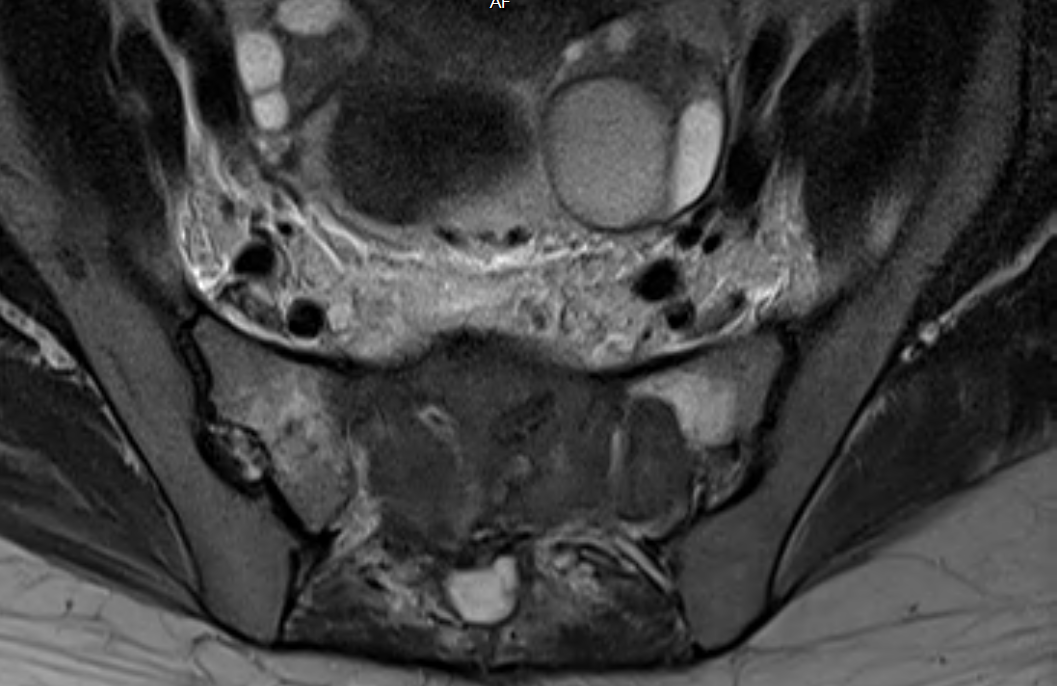 AXIAL T2WI IMAGE
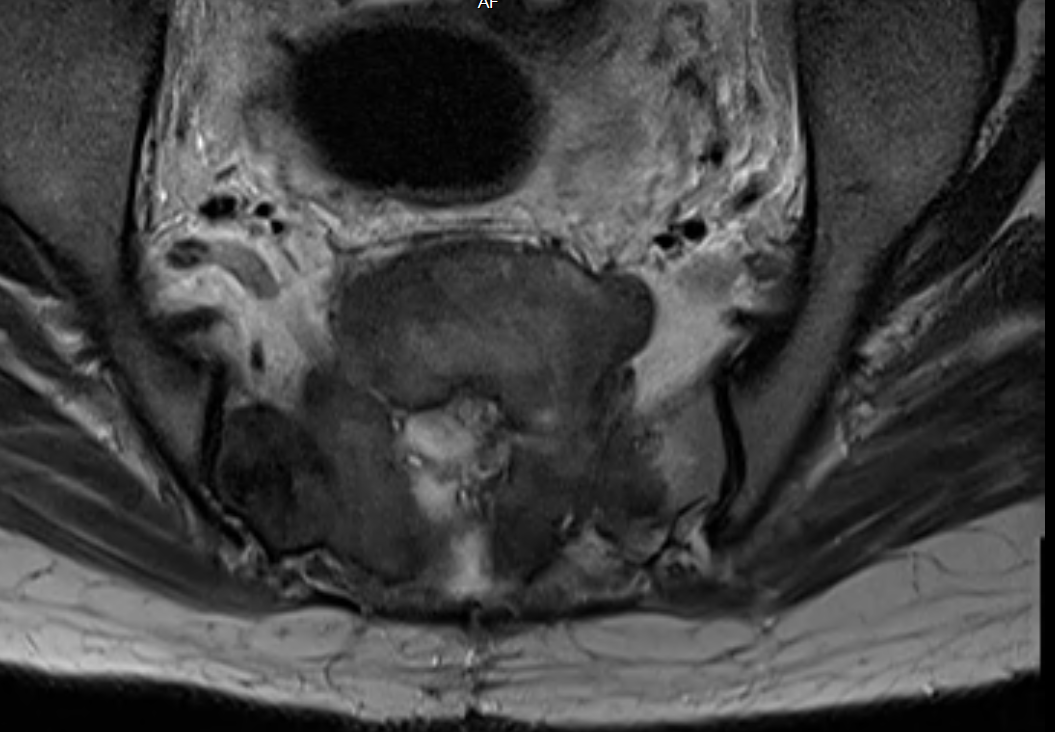 [Speaker Notes: Severe narrowing of sacral canal is seen with adjacent soft tissue edema and there is no involvement of the rectum.]
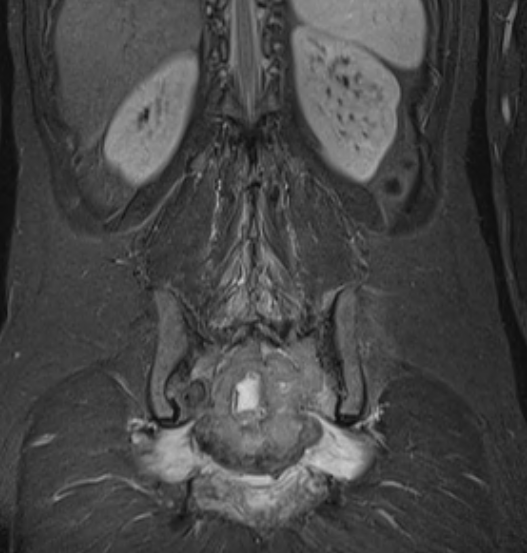 CORONAL STIR IMAGE
[Speaker Notes: Coronal T2 IR image  - Involvement and edema of bilateral pyriformis muscles is seen]
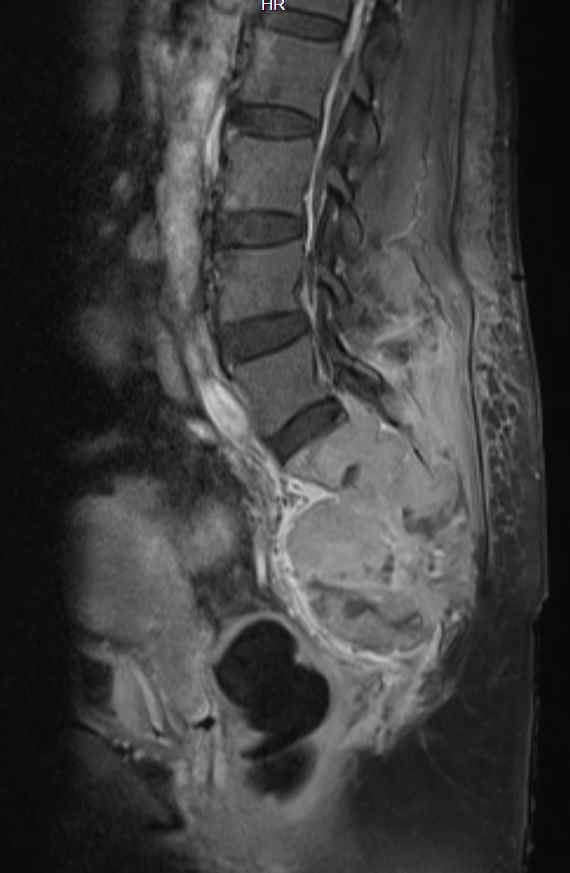 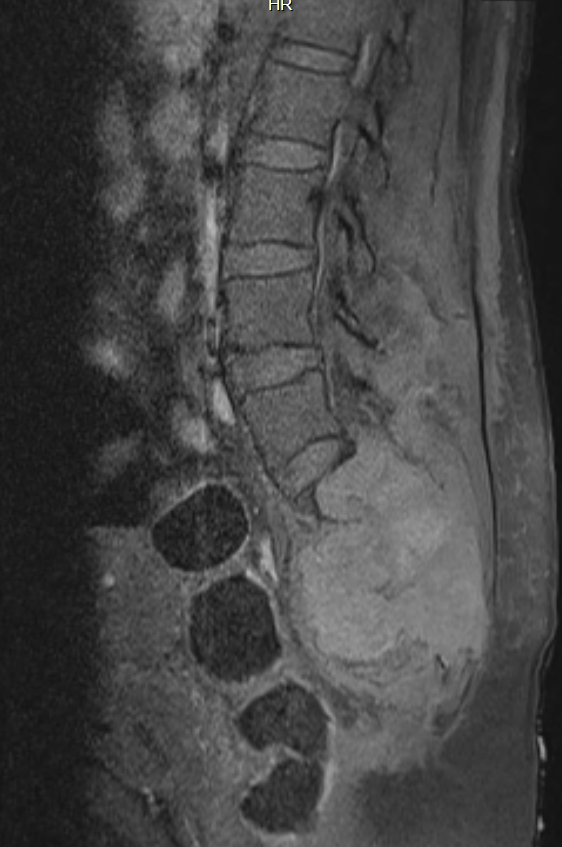 SAGITTAL PRE AND POST CONTRAST IMAGES
[Speaker Notes: On postcontrast study the lesion shows heterogeneous enhancement with nonenhancing necrotic areas.]
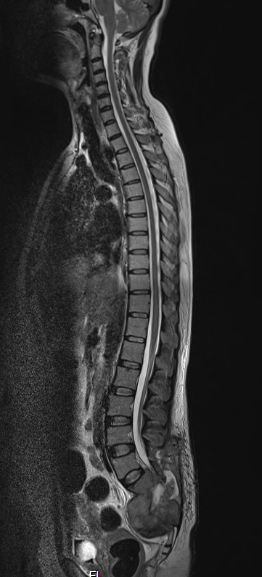 WHOLE SPINE SCREENING
SUMMARY:
X-Ray (AP and lateral Lumbo sacral spine) – Expansile lytic lesion involving the sacrum from S1-S4 vertebral level with bony discontinuity noted in the anterior cortex of sacrum.

CECT – Lumbo sacral spine – Expansile lytic lesion with associated soft tissue component extending into the presacral space with –
- Destruction of the pelvis surface anteriorly, with anterior displacement of rectum
- Extension into the sacral canal posteriorly with marked narrowing of the canal.
- Laterally, extension into the sub articular surfaces of bilateral Sacro-iliac joint (Right >Left)
-Heterogenous post contrast enhancement.

MRI (plain with contrast)– Lumbo-sacral spine with whole spine screening –
- T1WI and T2WI – Iso – hypo intense.
- Extension of the soft tissue lesion into the spinal canal up to the lower margin of L5 vertebral level and posteriorly into the sacral canal causing marked compression.
-Involvement of para spinal muscles and pyriformis muscles.
- Heterogeneous post contrast enhancement with non enhancing areas – likely necrotic.
DIFFERENTIAL DIAGNOSIS
Giant cell tumor
Chordoma
BIOPSY and HISTOPATHOLOGY
Gross Description - Received specimen of skin, subcutaneous tissue and bone in multiple tissue pieces aggregating to 13x10x4.5cm, largest piece measuring 13x6x4.5cm with skin flap measuring 13x2cm.  All the other pieces were brownish in colour, firm in consistency. Largest piece was soft at skin but firm to hard at bony part.
Microscopy - Sections show cellular tumor exhibiting regularly spaced giant cells within a mononuclear cell background. High power shows osteoclastic giant cells against a mononuclear background. 
Impression - Giant cell tumor of bone.
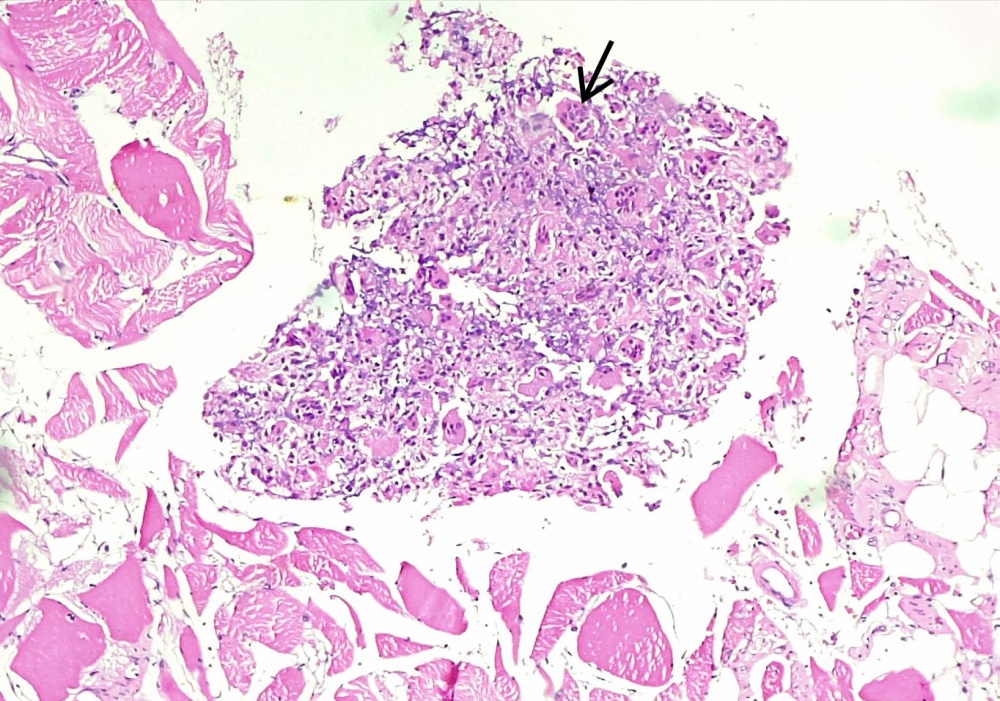 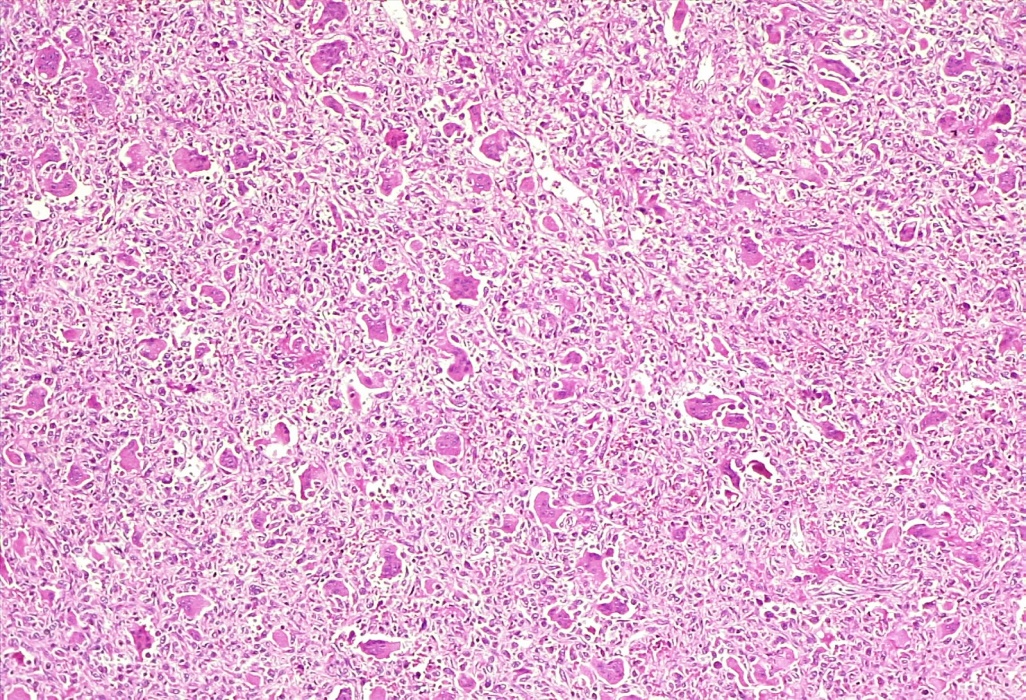 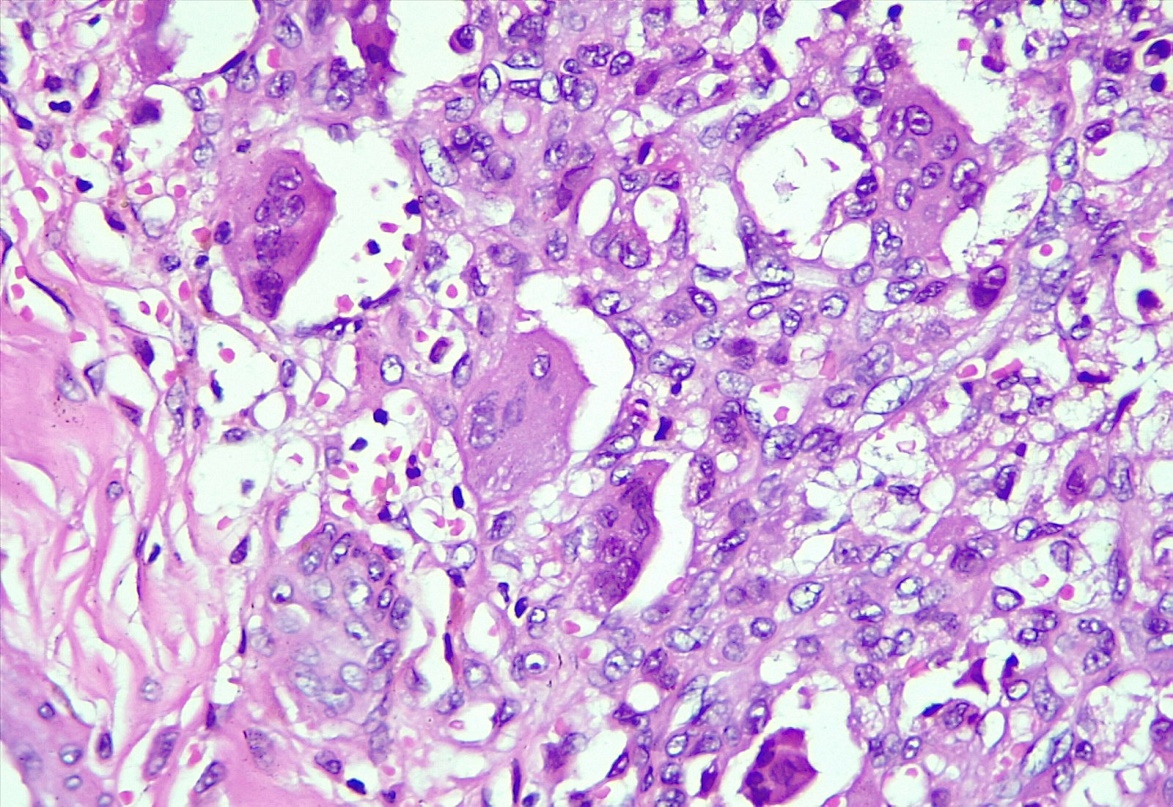 A. Arrow : Giant cells arranged regularly H&E, x10 B. Multiple giant cells against a mononuclear background H&E, x100 C. Osteoclastic giant cells H&E, x400.
INTRA OPERATIVE IMAGES:
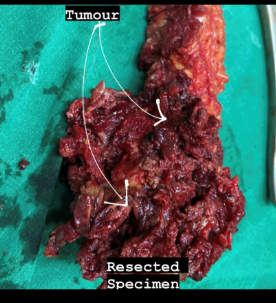 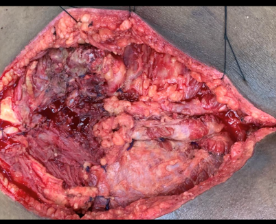 Image credits: Dept. of Neurosurgery.
[Speaker Notes: Tumor was embolized pre operatively, and en- bloc near total resection was achieved coupled with lumbo-pelvic  fixation.]
SACRAL GCT VS SACRAL CHORDOMA
[Speaker Notes: SC is a rare malignant bone tumor that arises from developmental embryonic remnants of the notochord]
[Speaker Notes: OnT2-weighted MR images .  low to iso signal. This appears to be caused by the relative collagen content of fibrous components and hemosiderin within the tumor
Although this feature is not unique to giant cell tumors of the spine, it is quite helpful in making a differential diagnosis because most other spinal neoplasms (metastases, myeloma, and chordoma) show high signal intensity on the long-TR MR images. This appearance may be the initial imaging characteristic suggestive of a correct diagnosis]
PROGNOSIS?


Giant cell tumors in the axial skeleton, particularly in the sacrum, are associated with a poorer prognosis because the tumors are larger and more difficult to excise completely. In many cases, a complete resection is only possible in limited sacral lesions, and imaging plays a key role in a presurgical evaluation


In general, sacral lesions that spare the majority of the S1 segment and the sacroiliac joint are amenable to a complete excision. 



Giant cell tumors that cannot be excised entirely are often treated with a combination of partial curettage and radiation therapy
REFERENCES:
1. Murphey MD, Andrews CL, Flemming DJ, Temple HT, Smith WS, Smirniotopoulos JG. From the archives of the AFIP: primary tumors of the spine—radiologic pathologic correlation. RadioGraphics 1996; 16:1131-1158 [Crossref] [Medline] [Google Scholar]
2. Aoki J, Tanikawa H, Ishii K, et al. MRI findings indicative of hemosiderin in giant cell tumor of bone: frequency, cause, and diagnostic significance. AJR 1996; 166:145-148 [Abstract] [Google Scholar]
3. Kumar R, Guinto FC Jr, Madewell JE, David R, Shirkhoda A. Expansile bone lesions of the vertebra. RadioGraphics 1988; 8:749-769 [Crossref] [Medline] [Google Scholar]
4. Resnick D. Diagnosis of bone and joint disorders, 3rd ed. Philadelphia, PA: Saunders, 1995:3785-3806 [Google Scholar]
5. Randall RL. Giant cell tumor of the sacrum. Neurosurg Focus 2003; 15:E13 [Crossref] [Medline] [Google Scholar]
THANK YOU!